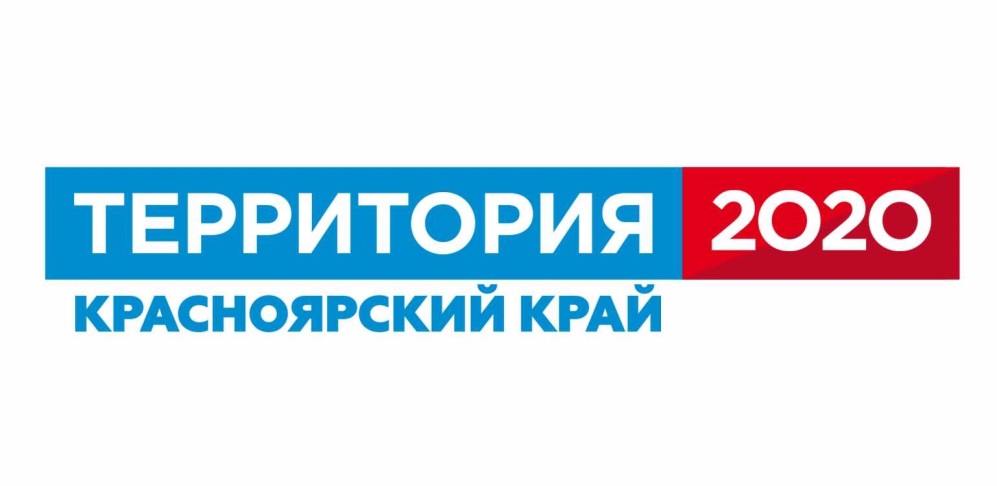 «Детская площадка»
Усынин Роман
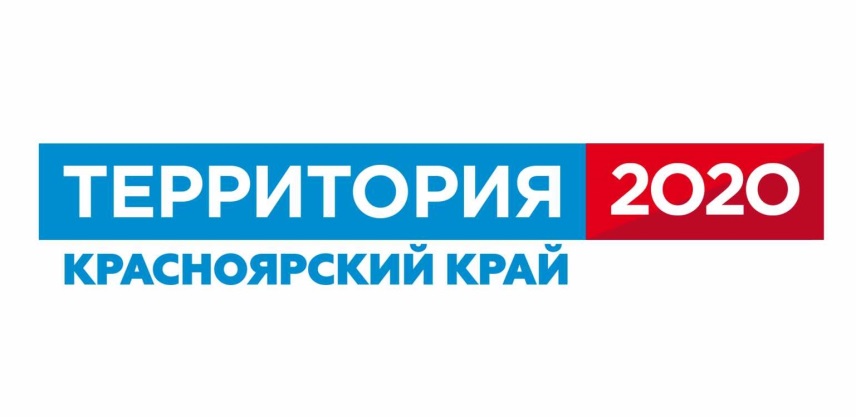 Цель:
Реконструкция детской площадки на дворовой территории домов 2б, 2в, 2г, расположенных на улице Крупской с.Ермаковского посредством ремонта 2 качелей, установки крыши на песочнице и расширения турниковой группы.
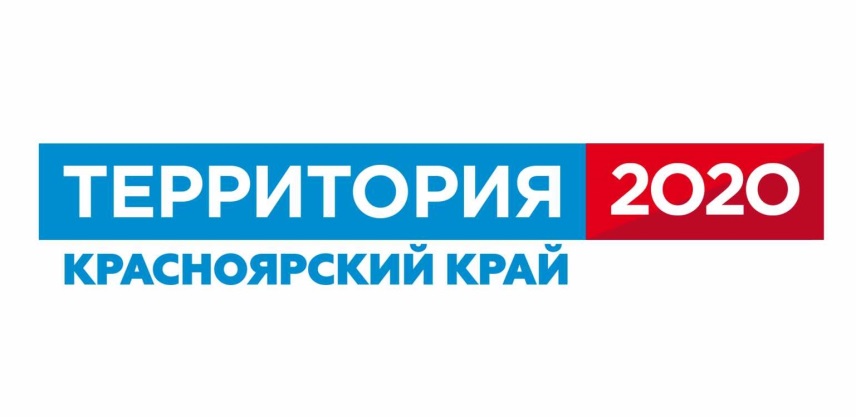 Актуальность:
На улице Крупской, в дворовой территории домов 2б, 2в, 2г, была установлена детская площадка, на которой играют и занимаются более 20 детей разного возраста. Многие объекты детской площадки требуют ремонта и реконструкции, что обеспечит пребывания на ней большего количества детей. Расширение турниковой группы позволит подросткам также проводить время с пользой для здоровья. Красивая и благоустроенная детская площадка улучшит внешний вид территории нашего села.
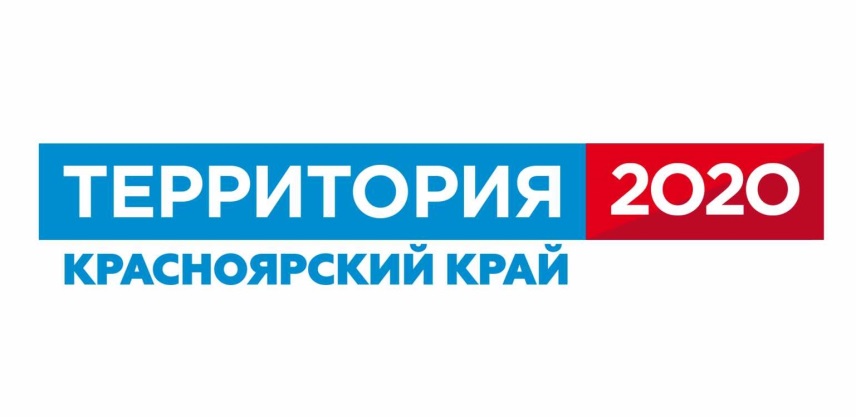 План реализации:
1.Приобретение материалов
 2.Установить крышу на песочницу 
 3.Наладить и покрасить старые качели 
 4.Изготовить и установить турники 
 6.Провести открытие детской площадки
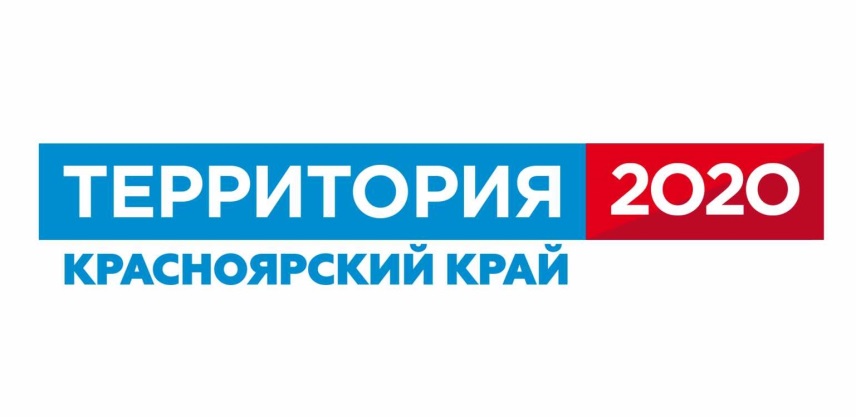 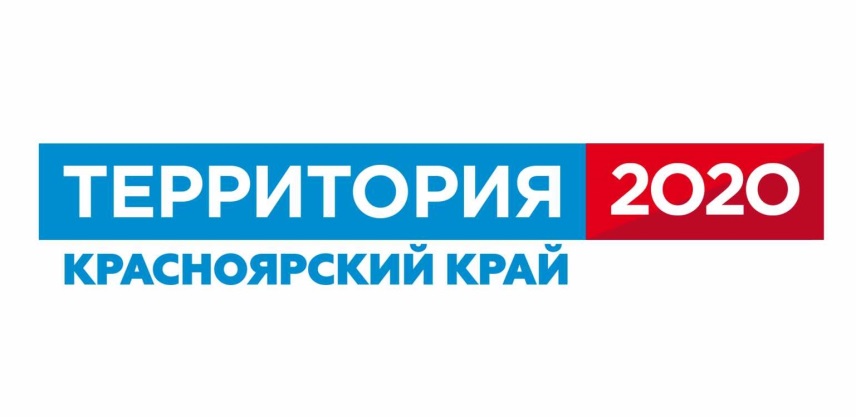 Запрашиваемая сумма:19960,00 рублей
Результат проекта:
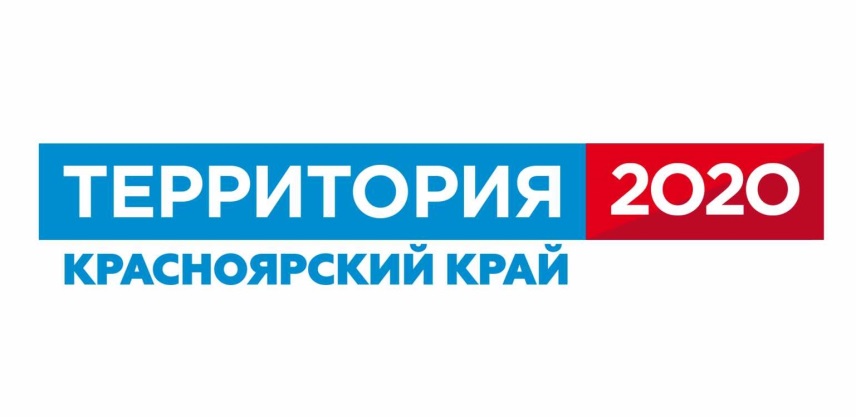 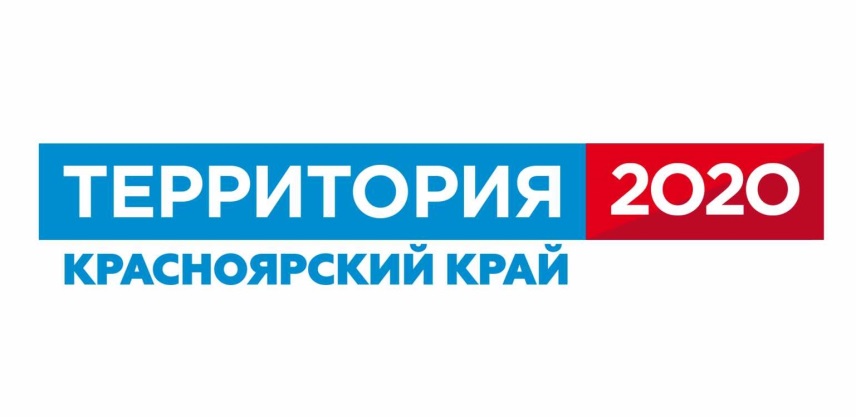 Реконструирована детская площадка: 
Отремонтированы две качели, установлена крыша на песочнице, установлены 2 турника.
 В строительстве приняли участие 10 человек.
Состоялось открытие детской площадки, количество участников-30 человек.
Благоустроенная детская площадка улучшает внешний вид территории нашего села и позволяет большему числу детей и подростков проводить время с пользой для здоровья.
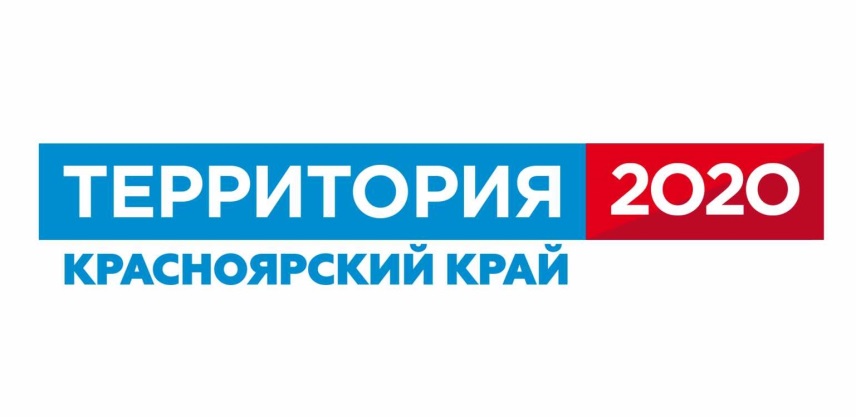 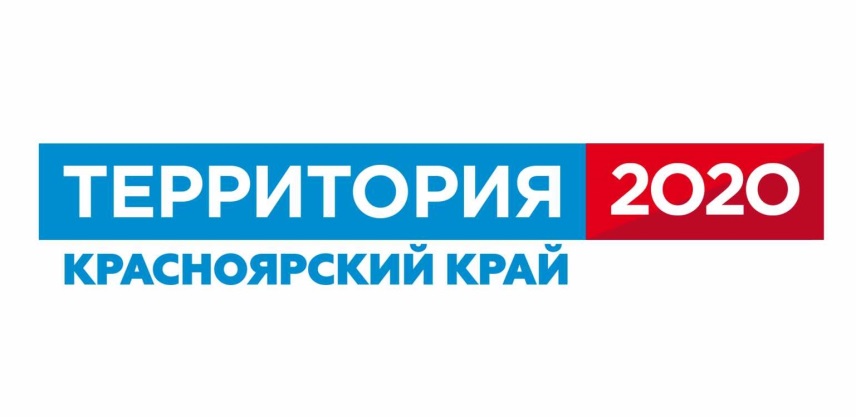 Усынин Роман Вадимович+7-999-445-14-13